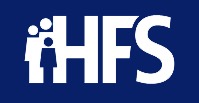 Illinois Department of Healthcare and Family Services
Public Education Subcommittee
August 18th, 2022
DRAFT & CONFIDENTIAL
1
Facilitator(s): Kathy Chan,  Chair of the Public Education Subcommittee & Melishia Bansa, Special Assistant to the Director of HFS

Meeting basics
Please note, this meeting is being recorded.
To ensure accurate records, please type name, organization, and email address into the chat.
If at all possible members are asked to attend meetings with their camera’s turned on, however, if you call in & need materials, please  email veronica.archundia@illinois.gov    and Margaret.dunne@illinois.gov   with a copy to Melisha.Bansa@Illinois.gov as soon as safely possible.  
Mute audio except when speaking. 
Please note that HFS staff may mute participants to minimize disruptive noise or feedback. 
Patience, please – many subcommittee members and staff are new to MAC proceedings.  
HFS is committed to hosting meetings that are accessible and ADA compliant.  Closed captioning will be provided.  Please email veronica.archundia@illinois.gov  and Margaret.dunne@illinois.gov  with a copy to  Melisha.Bansa@Illinois.gov  in advance to report any requests or accommodations you may require or use the chat to alert us of challenges during a meeting.  
Minutes of the prior meeting will be circulated to subcommittee members in advance of each session.  Once approved, they will be posted to the website.
housekeeping
2
Facilitator(s): Kathy Chan,  Chair of the Public Education Subcommittee & Melishia Bansa, Special Assistant to the Director of HFS
The Public Education Subcommittee is established to advise the Medicaid Advisory Committee concerning materials and methods for informing individuals about health benefits available under the Department of Healthcare and Family Service's medical programs.
The subcommittee, comprised of a diverse group of stakeholders, will:

This sub-committee shall:
Review and provide advice on brochures, pamphlets and other written materials prepared by the department;

 Review and provide advice on HFS website content directed towards Medicaid beneficiaries and the general public;

Review projects designed to inform the general public about medical programs;

Serve as conduit for informing the Medicaid Advisory Committee and the department concerning gaps in public understanding of the medical programs;
Propose additional means of communicating information about medical programs;
Review and provide advice on program eligibility changes, customer service delivery, and eligibility processing systems, and
Make necessary recommendations to the Medicaid Advisory Committee
Public Education Subcommittee Authorized by the Medicaid Advisory Committee
3
Attend all regularly scheduled meetings; when this is not possible, secure prior approval from Chair to send a non-voting substitute.  
Bring healthcare and social determinants of health knowledge and subject matter expertise to bear on the work of the subcommittee in support of Illinois’ Medicaid Program.  
Drive meeting agendas and work products
Expectations of Subcommittee Members
4
AGENDA
Call to Order 
Roll Call of Subcommittee Members
Introduction of HFS Staff
Review and Approval of Meeting Minutes from June 16, 2022
HFS Application Agent Reminder
Healthcare & Family Services Executive Report Updates:
                A) Medical Programs
                B) HealthChoice Illinois
                C) Eligibility
                D) PHE Communications, Resources, & Updates
5
AGENDA
VII     DHS State Updates
 VIII     Public Comments
 IX       Additional Business: Old & New 
                 A) Open Discussion
                 1. September 1st Tentative Meeting
                 2. Updates to the Public Educations Subcommittee 	     	         Operations
                  B) Items for future discussion
                  C) HFS Announcements
   X        Adjournment
6
V.  Application Agent Reminder
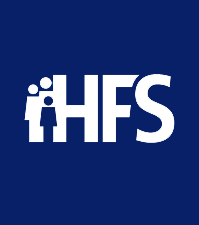 Presenter: Margaret Dunne, Program Analyst
 Thank you to all agencies that have submitted Agreements as requested. We appreciate the work that you do for HFS and our shared customers. We will especially look to your agencies for help in the next year as the Public Health Emergency comes to an end.  If your agency is not currently an Application Agent, please consider becoming one. You do not need to be a medical provider to become an HFS Application Agent.

If you are an existing HFS Application Agent/All Kids Application Agent and have not submitted new Agreements, please do so as soon as possible. The Application Agent Agreement, Business Associate Agreement and W-9 Forms can be found on the HFS Application Agent Instructions page.  

If you are an existing AKAA who no longer wants to participate as an Application Agent Agency, please email HFS.ApplicationAssisters@illinois.gov   so that HFS can keep its Application Agent Agency list current.  
Staff at AKAAs who do not complete the new Agreement will lose access to the ABE Partner Portal and will lose this Category of Service from their provider number.  Staff can continue to help applicants set up and submit applications through the applicant’s own ABE account.

Prospective Application Agent Agencies may apply at any time, there is no deadline. All information and the Request to Become an Application Agent form can be found on the HFS Application Agent Instructions page. Applications will be reviewed as they are submitted.
7
VI- A.  Medical Programs Update
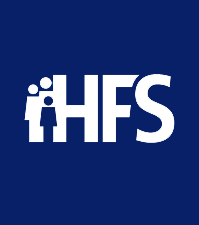 Presenter: Gabriela Moroney, Senior Public Service Administrator

Housing status is an important social determinant of health. 

HFS is committed to introducing Medicaid-approvable housing supports.

Internal HFS workgroup has been established to:
Work through stakeholder input on target populations and eligible providers. 
Determine appropriate authority for housing support services, as parameters of 1115 Behavioral Health Transformation waiver may not support broader approach. 
Align housing supports within agency’s vision for health equity.
8
VI- A.  Medical Programs Update
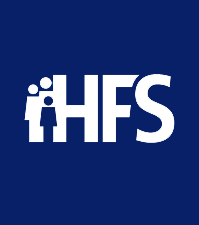 Presenter: Kati E. Hinshaw, Policy Manager
Reproductive Updates 

Supporting Access to Abortion Services
20% rate increase effective 9/1/22
Eliminating provider requirement to receive a Medicare denial prior to Medicaid payment
          for dual eligible customers effective 8/1/22
Pharmacist Dispensing of Contraception
System programming taking longer than anticipated
Updated provider notice will be issued
Family Planning Program Implementation
Targeting 12/1/22 implementation date
Program eligibility and presumptive eligibility SPA pending at CMS
Companion coverage SPA will be submitted soon
12-Month Postpartum SPA 
SPA to transition authority from an 1115 waiver to a SPA pending at CMS
Exploring Addition of Family Planning Measure to Future MCO Metrics
9
VI- A.  Medical Programs Update:
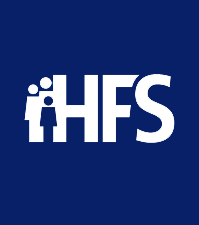 Presenter: Laura Phelan, Policy Director

CHIP to Medicaid Expansion Transition 
Effective July 1, 2022, HFS received SPA authority to transition about 190,000 children covered by CHIP (Title 21) to a Medicaid Expansion program (Title 19).

As a result of this change:
All premiums and co-pays for the AllKids program have been eliminated. 
There is no longer a three-month waiting period prior to coverage beginning. 
Non-emergency transportation is now included within their benefit package. 
Coverage now includes access to care coordination, with all Premium Level 2 kids transitioning into managed care by December 1, 2022.
This change also brings additional federal dollars to Illinois by making more children eligible for the Vaccines for Children’s program and by making more kids eligible for federal matching dollars under the Public Health Emergency’s Maintenance of Effort provision.
10
VI- B.  HealthChoice Illinois Updates
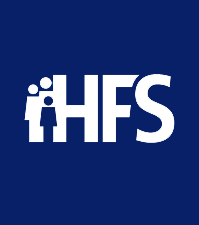 Presenter: Robert Mendonsa. Deputy Administrator


HealthChoice membership was 2,810,482 as of June 2022 compared to 2,762,183 as of February 2022
MMAI membership was 88,522 as of June 2022 compared to 89,138 as of February 2022
MMAI Transition
Program ends in 2023 with option to extend for two years through 2025
Plan needs to be submitted to CMS by 10/1/22 including transition to Integrated D-SNP in 2026
Department evaluating the feasibility of transition to integrated D-SNP
11
VI- C.  Eligibility Updates
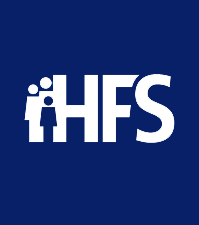 Presenter: Laura Phelan, Policy Director 

 Metrics
2,345 Applications on Hand over 45 days old
9,412 Renewals on Hand

Health Benefits for Immigrants - Stats
12,570 ever enrolled in Immigrant Seniors (65+), $186M in claims
5,327 ever enrolled in Immigrant 55-64, $14M in claims
761 ever enrolled in Immigrant 42-54 as of 7/14/2022, too new for claims data

Complete reports can be viewed on the HFS Public Education Subcommittee at : Reports | HFS (illinois.gov)
12
VI- D.  PHE Communications, Resources & Updates
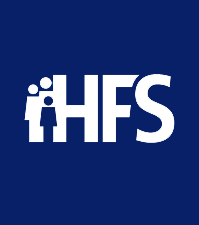 Presenter: Jesse Lava, Special Assistant to the Director
Medicaid Address updates
How Organizations Can Help People Stay Covered
13
Challenge
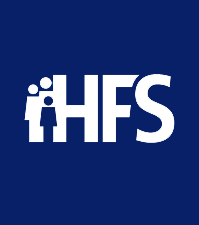 Public health emergency (PHE): continuous coverage for Medicaid recipients since March 2020; no renewal has been needed.
Address updates may not have happened since 2019.
PHE approved to 10/22 but may be extended; states will get 60 days notice from federal govt. before it ends
14
Why It Matters
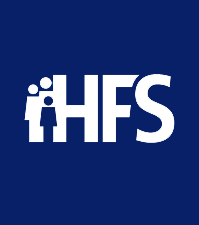 Post-PHE, state to mail renewal notices to addresses on file; coverage could lapse if customers miss it and don’t renew.
Address must be updated by the date the notice is sent.
Notices to be spread over 12 months – e.g., a client who renewed in July of a previous year will get a notice saying to renew in July.
15
Approach
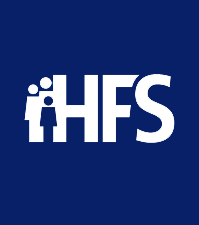 HFS provides Address Update Messaging Toolkit saying how to update address:
Flyers
Sample copy for emails, texts, and social media
Multiple languages available

Organizations use toolkit in everyday practice to help customers update their addresses with the State
16
Flyer
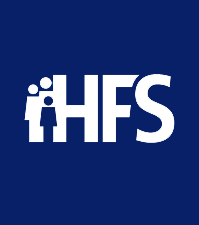 17
How Groups Can Support
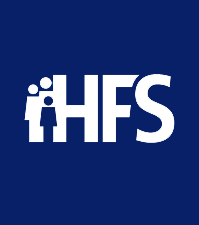 Help customers 1:1 (gold standard)
Sit with customer and enter info into online form. Customer must be present.
Tell customers how to do it on their phone while they wait (or provide computer)
By phone, tell customers how to do it online or connect them to 877-805-5312
Hand out toolkit flyers 1:1, verbalizing importance
Email, text, call, mail customers
Add message to “My Chart” (for providers)
Post toolkit flyers and leave stack
Ask other organizations to share messages from toolkit
18
Example: Provider Office
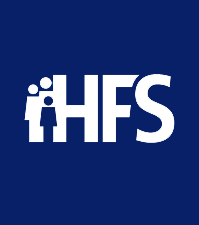 Walk customer through process:
Ask if customer has moved in last 3-4 years
Check MEDI (if you have access) to see if address on file is up-to-date
Update address online while they sit with you – or give them handout to use in your office
May also include message in MyChart.
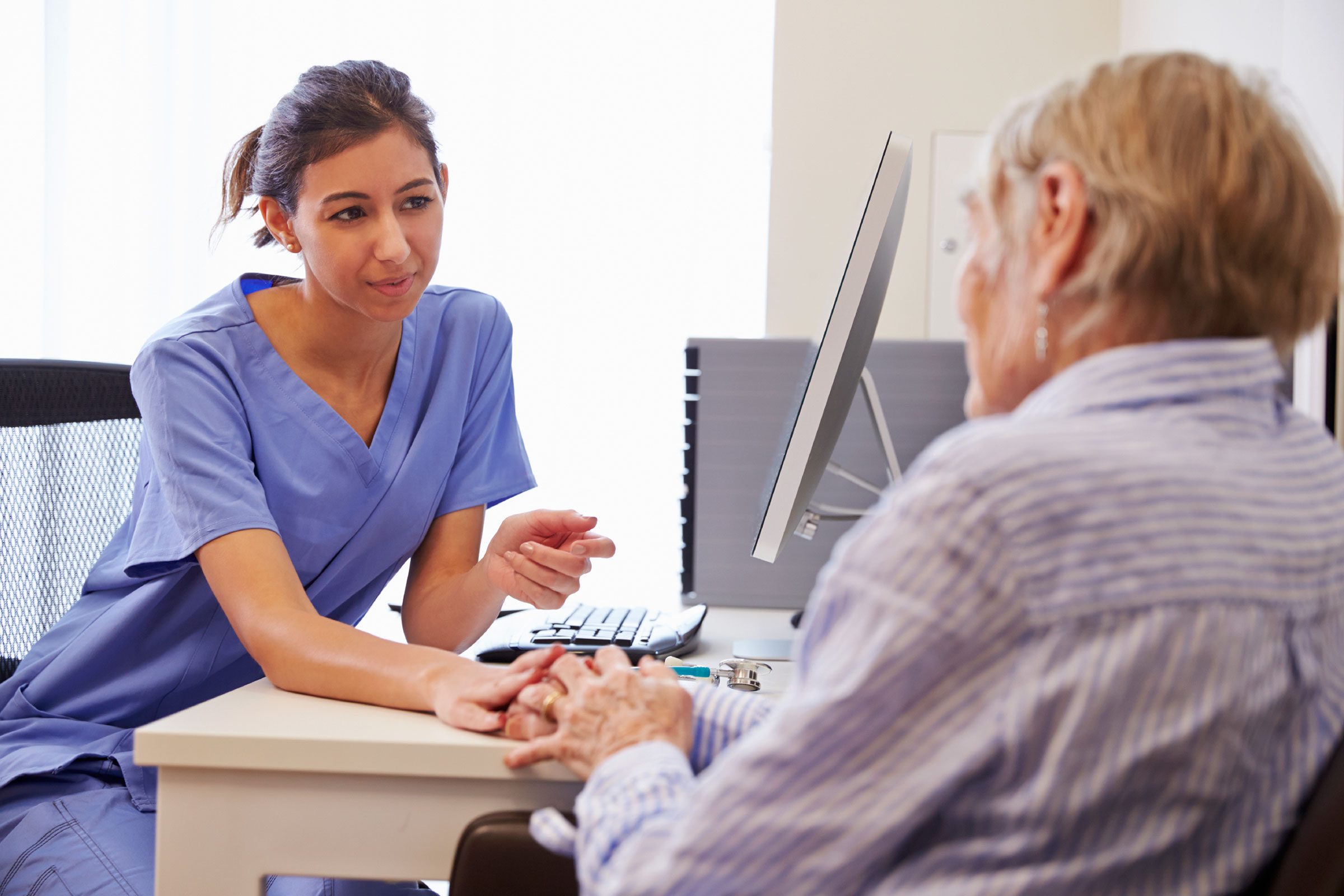 19
Example: Food Pantry, Social Services
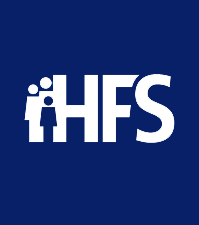 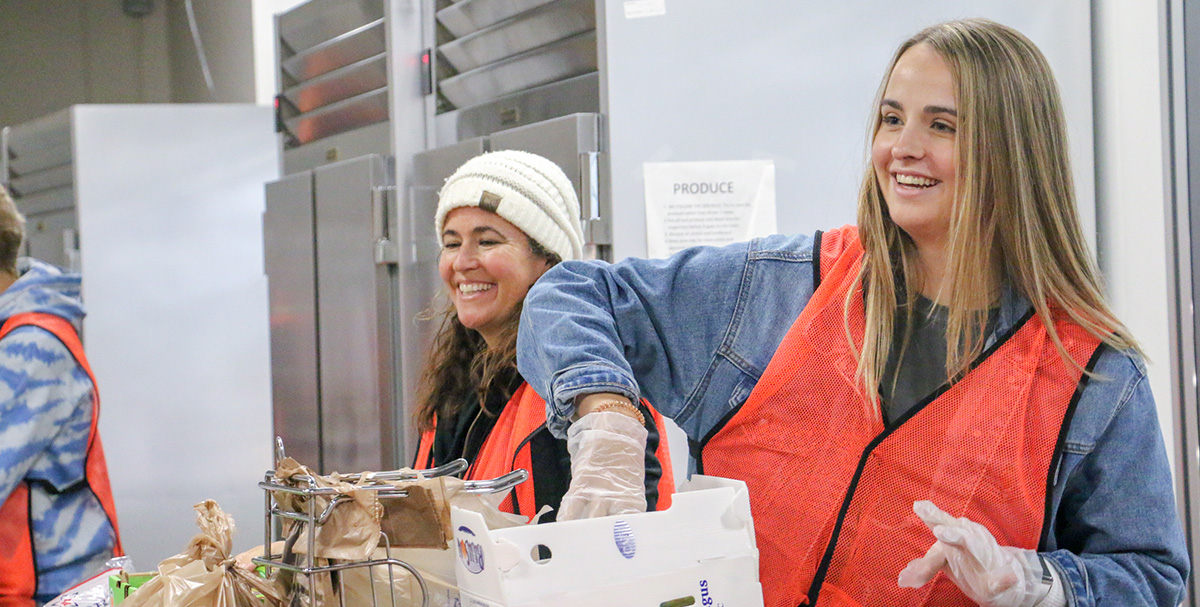 Put flyer in bag of food (or other), telling customers to look for it
Convey that their benefits (e.g. SNAP, TANF, AABD cash, Medicare Savings Program) depend on updated address
Post in common areas
20
Options for Updating Addresses
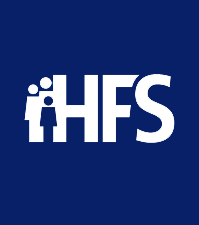 Fastest: Visit Medicaid.Illinois.gov to submit form online.
Best long-term: Use Manage My Case on ABE.Illinois.gov. Log in (or create account) and click “Report My Change.” This is best place for all customer activity.
Call HFS at 877-805-5312 from 7:45 am to 4:30 pm M-F.
21
Call to Action
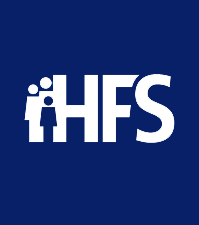 Commit to a plan and tell us via online form or talk with the HFS staffer in touch with you
Pick the most personalized, interactive option you can
Ensure your staff knows what to do; follow up with them to ensure efforts are incorporated into everyday practice
Find our toolkit in other languages if needed
Track estimated # of Medicaid customers served, if feasible (can be rough)
22
DATA
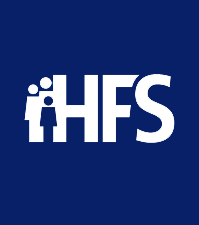 January 27 to August 15, 2022
Web submissions: 22,234
Phone submissions: 5,193
Web spike July 16-31, 2022:
Web submissions: 7,554 – a third of the total
No phone spike
23
VII. DHS State  Updates
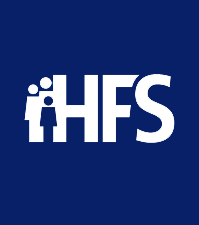 Presenter: Angela Imhoff, IDHS Statewide Processing Center Administrator
 
Text Messaging
DHS is implementing text message reminders for customers.
Campaigns include Interview Appointment Reminders, REDE Due Reminders, and MPR Due Reminders. 
Customer may opt in/out through Manage My Case or when filing an application.  

Call Center
As of September 21, 2022, ALL FCRC’s will be rolled into the Statewide Phone System. This means that when someone dials the FCRC phone number they will be routed through the Statewide Phone System and be routed to the appropriate Queue or Office.
24
VIII Public Comment(s)
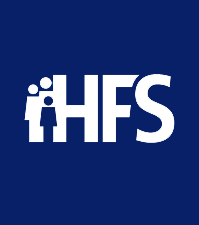 Presenter:  Melishia Bansa, Special Assistant to Director of HFS

HFS did not received any  public comments
25
IX. A1. Additional Business: Old & New
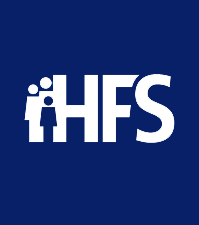 Presenter: Margaret Dunne, Program Analyst

 September 1st Tentative Meeting
26
IX.  A2.  Additional Business: Old & New
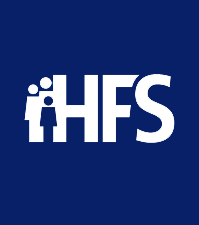 Facilitator: Melishia Bansa, Special Assistant to the Director of HFS

Updates to the Public Education Subcommittee Operations:
To Provide Public Comments during the next Public Education Subcommittee which will be held on 
        Thursday, October 20, 2022. You Must Register in Advance As follows :

To speak during the meeting, Interested Parties must email request to provide comments to  Veronica.Archundia@Illinois.gov  
        by no later than 5:00pm on Monday, October 17, 2022.  Please cc Margaret.Dunne@illinois.gov and Melishia.Bansa@illinois.gov. 
Please title you email correspondence with the following statement in the subject line: 
        Request to Provide MAC: Public Education Subcommittee Public Comment on October 20, 2022. 
All public speakers must provide their name, title, organization name, email address and contact number when signing up to speak. 
Speaker Requirements During the Meeting: The Department will try to accommodate as many requests as possible, however
        there is limited availability for public comments. Comments must be short in length. At the Department’s discretion and based    
        upon the public comment time allotted, each speaker will be given less than 3 minutes to provide comments during the meeting.
Speakers on the same subject are encouraged to collaborate and have a single spokesperson, if possible. 
Once your request has been reviewed, you will receive a confirmation email from Veronica Archundia.
Registrants will be provided with details of how to join the meeting to provide comments by
        5:00pm on Tuesday, October 18, 2022.
27
IX-B.  Additional Business: Old & New
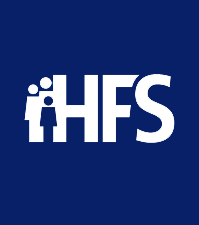 Facilitator : Kathy Chan, Chair of the Public Education Subcommittee 
 
B .   Items for Future Discussion
28
IX-C. Additional Business: Old & New
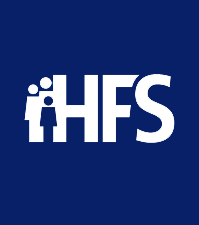 ILogin. One Login.Everything Illinois.
Presenter: Margaret Dunne, Program Analyst
C. HFS Announcements:
Coming to ABE Fall/Winter 2022/2023
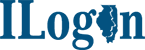 What is the new ABE login process?
In Fall/Winter 2022/2023 the State of Illinois will introduce a new way for ABE users to log in to their accounts. This new login, which includes a Multi-Factor Authentication (MFA) security process, is called ILogin. The goal is to improve protection of private information. ILogin uses the latest security tools to protect information and reduce the chance that someone other than you can get your data. This new process will be required for all users logging in to the ABE Apply for Benefits, Manage My Case and Provider Login Portal. You may have already used ILogin for other state system like the Illinois Department of Employment Security or the Illinois Department of Public Health.
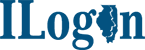 What is Multi-Factor Authentication (MFA)?
Multi-factor means "two or more factors." This means you must take two steps instead of one to log in. The second factor or step is another way to make sure that you are the person signing in. It prevents anyone from using your private information to access state programs and benefits.
 
An example of MFA is when a user logs in with their password and is also required to enter a six-digit code that is sent to their home phone, email or mobile device.
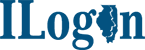 How will this change how I log in to ABE?
Users will be required to use an email as the User ID instead of a self-chosen ID. This will help users to get into their account when they have forgotten passwords and prevent the need for creating new accounts. 
What if I don't have an email address?
There are several email providers who offer free email accounts. Please note that these providers are not partners with the State of Illinois, and email messages are not stored in State of Illinois systems.
Gmail: https://www.google.com/gmail/about
Yahoo Mail: https://login.yahoo.com/account/create
Microsoft Live Hotmail: https://outlook.live.com/owa
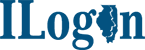 Will I lose my current account information?
You will not lose any account information, but you will lose your current account User ID and password. However, when users first log in with the new ILogin, they will be able to link to their existing account so no information will be lost.
What if I don’t remember my current login information – will I still be able to see all my information?
No worries, even if you do not remember your current login information, when you create your new ILogin account, we will connect all your case information to the new account.
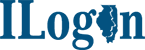 Do I need a mobile phone for ILogin MFA?
You do not need a mobile phone for ILogin MFA. There are other options for the MFA process, like using a voice call to a landline number. As we get closer to our Changeover date, we will provide users with a How to Guide to help you set up your new ILogin Account.
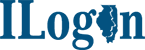 Provider Portal Users
Prior to the Changeover on a date to be determined, the State will initiate ILogin accounts for all active ABE Provider Portal users. Users will then receive a system generated “Activation” email with instructions on how to complete their ILogin account. Users will then set up an ILogin account password and chose their MFA option and account recovery options.
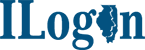 Provider Portal New User
Provider Portal Users that are not transitioned or are new users will Click on the Provider Registration link. The user will be prompted to complete ILogin sign-in or ILogin account creation. Next the user will go through the usual process of creating an ABE account and be approved by their agency ASA or the HFS GSA.
Sneak Peek for Customers
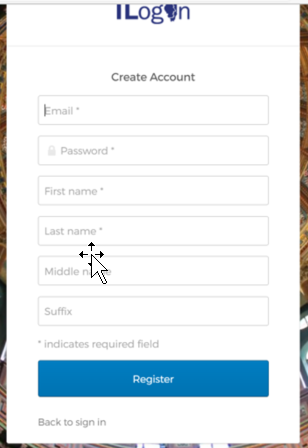 Will enter email Username and click next or the blue [Sign Up] link
Will enter all information to create an account and click [Register]
Finishing Setup
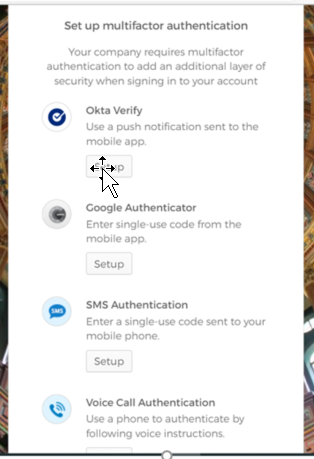 Step 4: Chose one of the MFA options to finalize setup.
Step 3: Email will be sent to the email address that was used in registration. Go to your email address and click on activate your account link. This will return you to ILogin screen.
IX-C.  Additional Business: Old & New
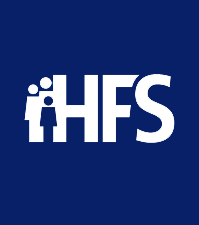 Presenter: Jesse Lava, Special Assistant to the Director
Announcements: Email Notifications
Announcements: Workforce Development
One-time funding
$180M in this year’s budget for workforce development in healthcare
~$200M in next year’s budget

Need
Now developing strategy on how to invest funds
Inviting input from stakeholders – wide range of possibilities
39
IX-C.  Additional Business: Old & New
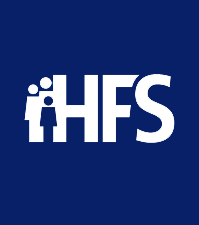 Facilitator: Melishia Bansa, Special Assistant to the Director of HFS
Announcements: Email Notifications
Announcements: Email Notifications
To Receive MAC: Public Education Subcommittee Email Notifications Regarding Public Meeting Notices, sign up for our MAC and Subcommittee Listserv at the following links:

Medicaid Advisory Committee (MAC) | HFS (illinois.gov)

MAC and Subcommittees E-mail Notification Request | HFS (illinois.gov)
40
IX-C.  Additional Business: Old & New
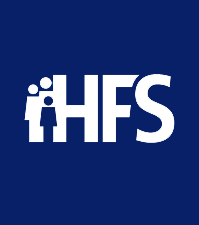 Follow us on social media! 
 
The Illinois Department of Healthcare and Family Services (HFS) recently launched a range of social media accounts to better reach our customers and stakeholders. We encourage you to follow us on Facebook, Twitter, and LinkedIn for important news, announcements and alerts. And please spread the word to your own followers.
 
Together, let's keep those we serve well informed, educated and empowered!
41
X.  Adjournment
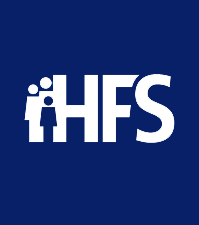 Adjournment
42
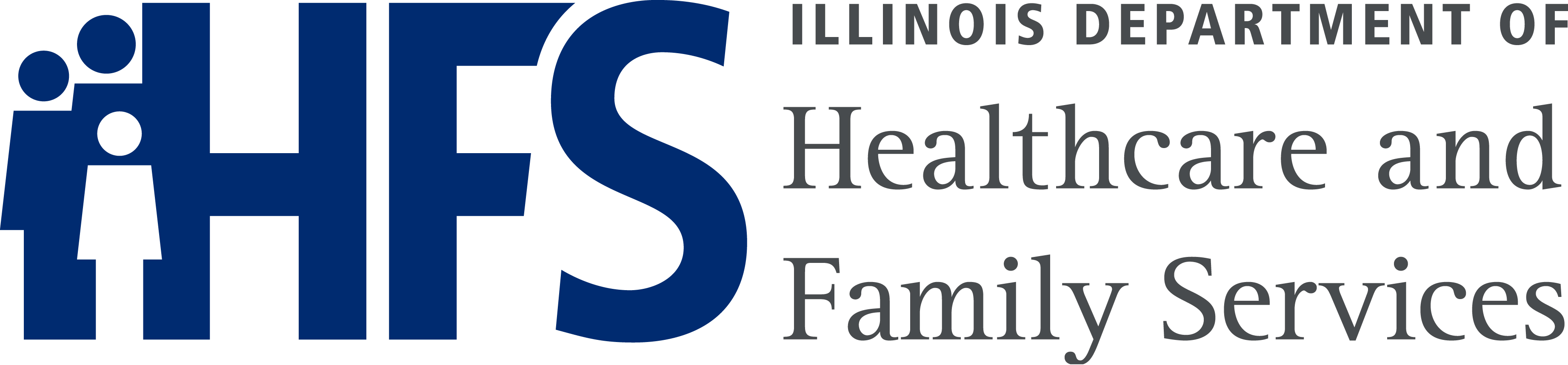 Thank You
43